Трети март - национален празник на Република България
3 март 1878 година -Освобождението  
 на България
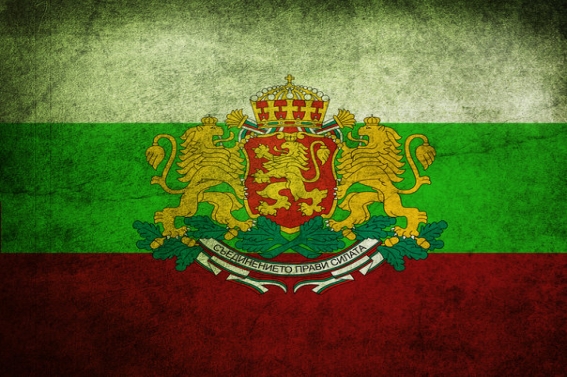 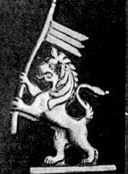 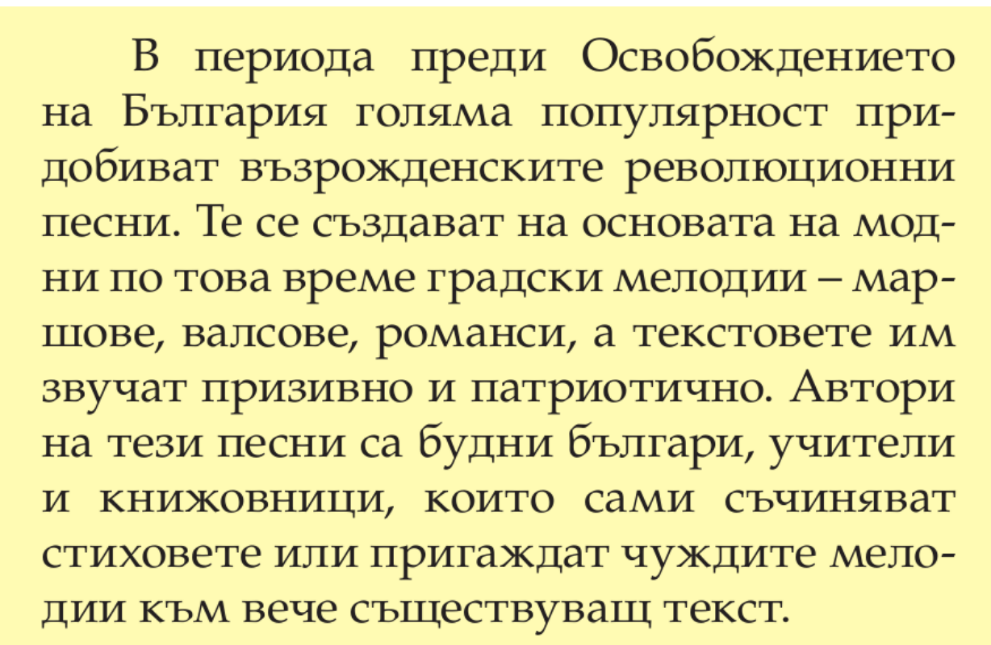 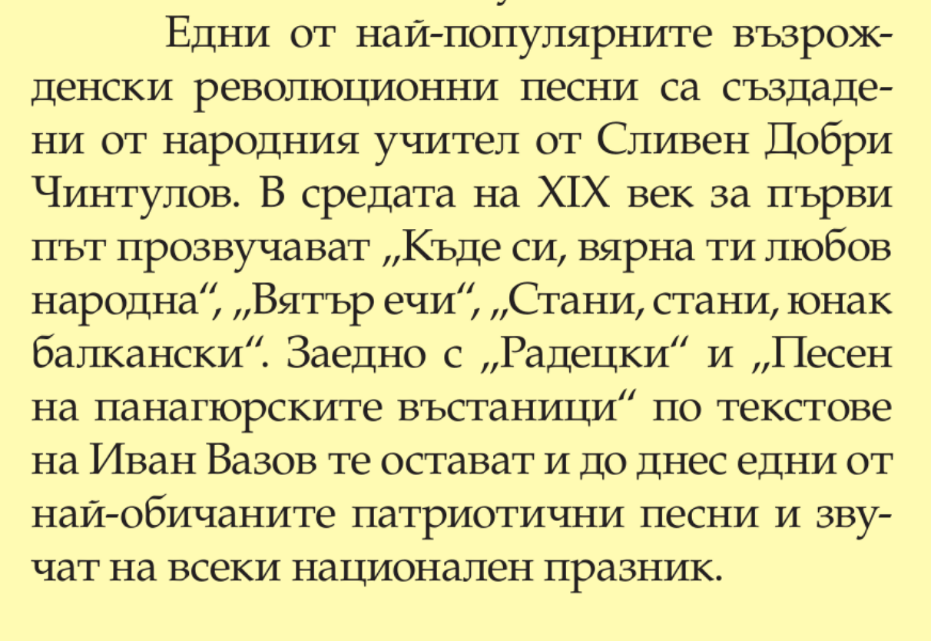 Добри Чинтулов
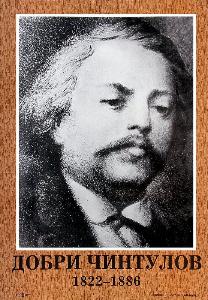 Добри Чинтулов е роден през 1822 година в град Сливен в семейството на занаятчия. Първите си шестнадесет години прекарва в родния си град, посещавайки гръцко училище. Баща му е бил много беден, така че през 1838 година Чинтулов сам заминава за Търново, където учи около шест месеца, като в същото време и слугувал. Оттам той заминава за Букурещ, където учи (отново на гръцки) около година и половина при учителите братя Христиди. Чинтулов отива в Одеса.
 От 1850 до 1858 година учителства в Сливен. Едновременно с това участва в борбата за църковна независимост и новобългарска просвета. Основава и читалище в родния си град. 
Пише и разпространява патриотично-революционни стихове.
Поетическото наследство на Чинтулов не е голямо – доказано е авторството му на около 20 стихотворения, сред които «Къде си, вярна ти любов народна?», «Стани, стани, юнак балкански», «Вятър ечи, Балкан стене».
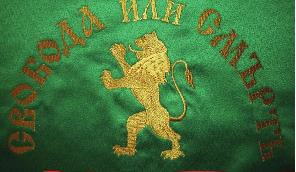 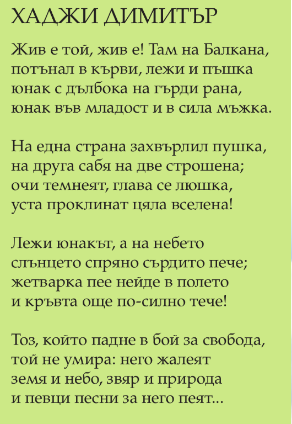 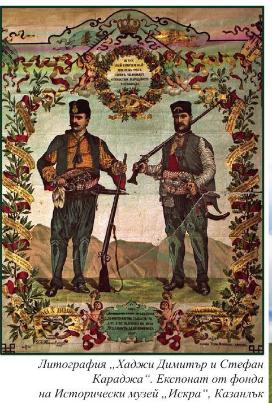 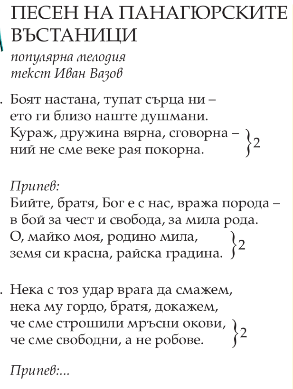 1. Вятър ечи, Балкан стене,

сам юнак на коня

с тръба зове свойте братя:

всички на оръжие!

 Дойде време, ставайте,

от сън се събуждайте,

доста робство и тиранство,

всички на оръжие!

2. Който носи мъжко сърце

и българско име,

да препаше тънка сабя,

знаме да развие!
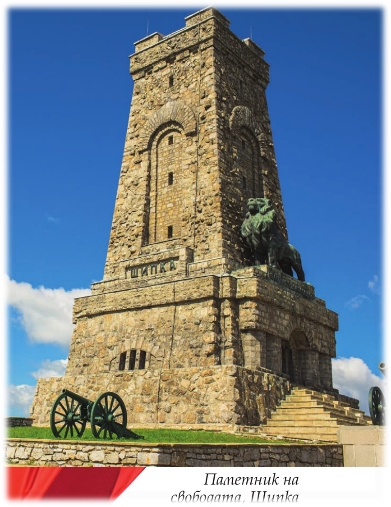 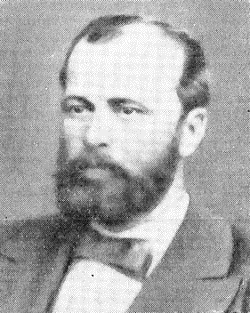 Янко Мустаков  композитор, педагог и хоров диригент
Основава първия български хор през 
1868 г., който през 1934 г. приема неговото 
име –  „Свищовски народен хор Янко Мустаков“. 
Създава също първия струнен оркестър в Свищов. Хорът пял при откриването на Учредителното народно събрание през 1879 г.
Първите български композитори
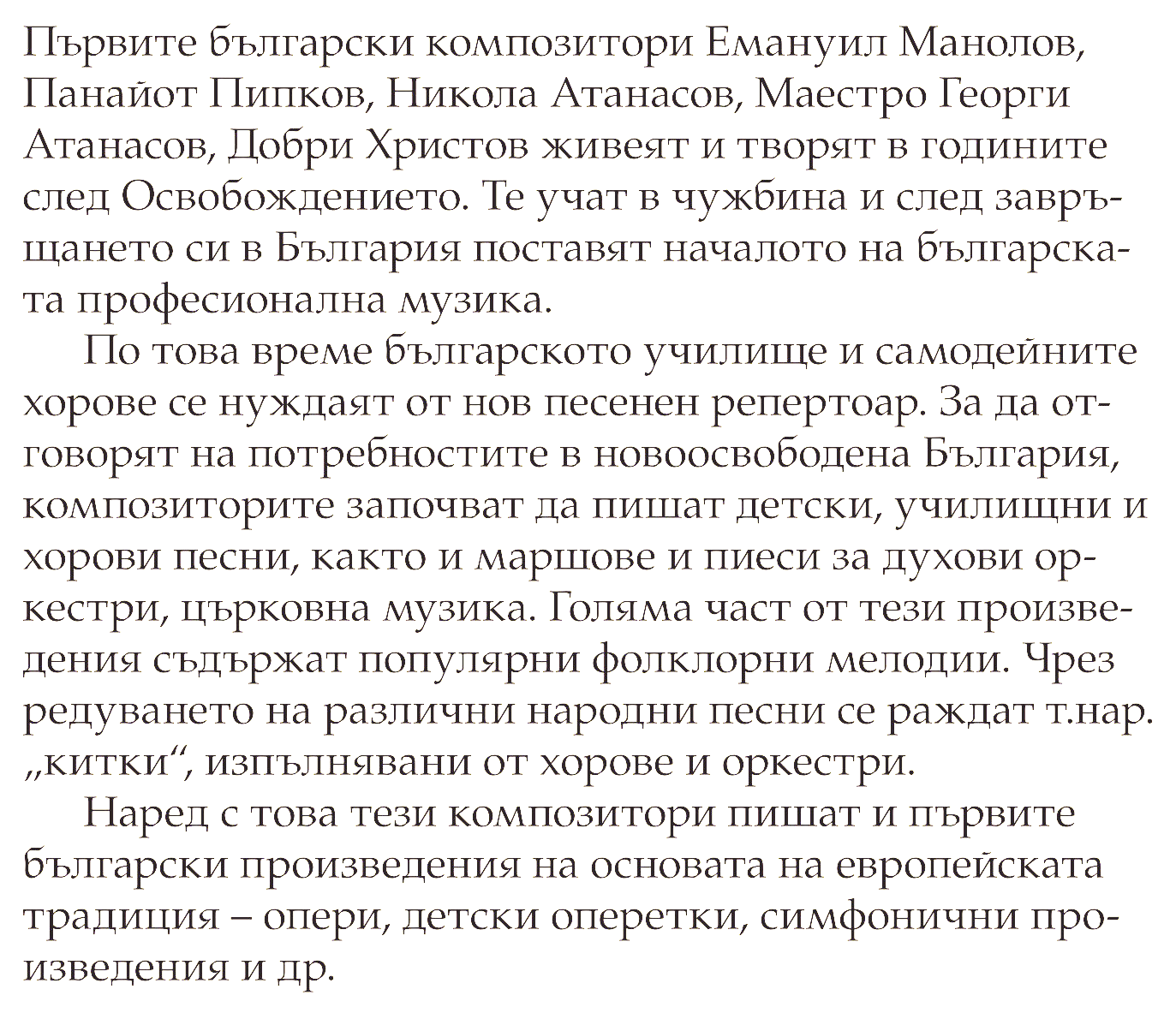 Музиката в българското училище след Освобождението
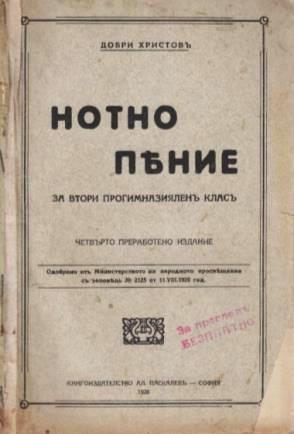 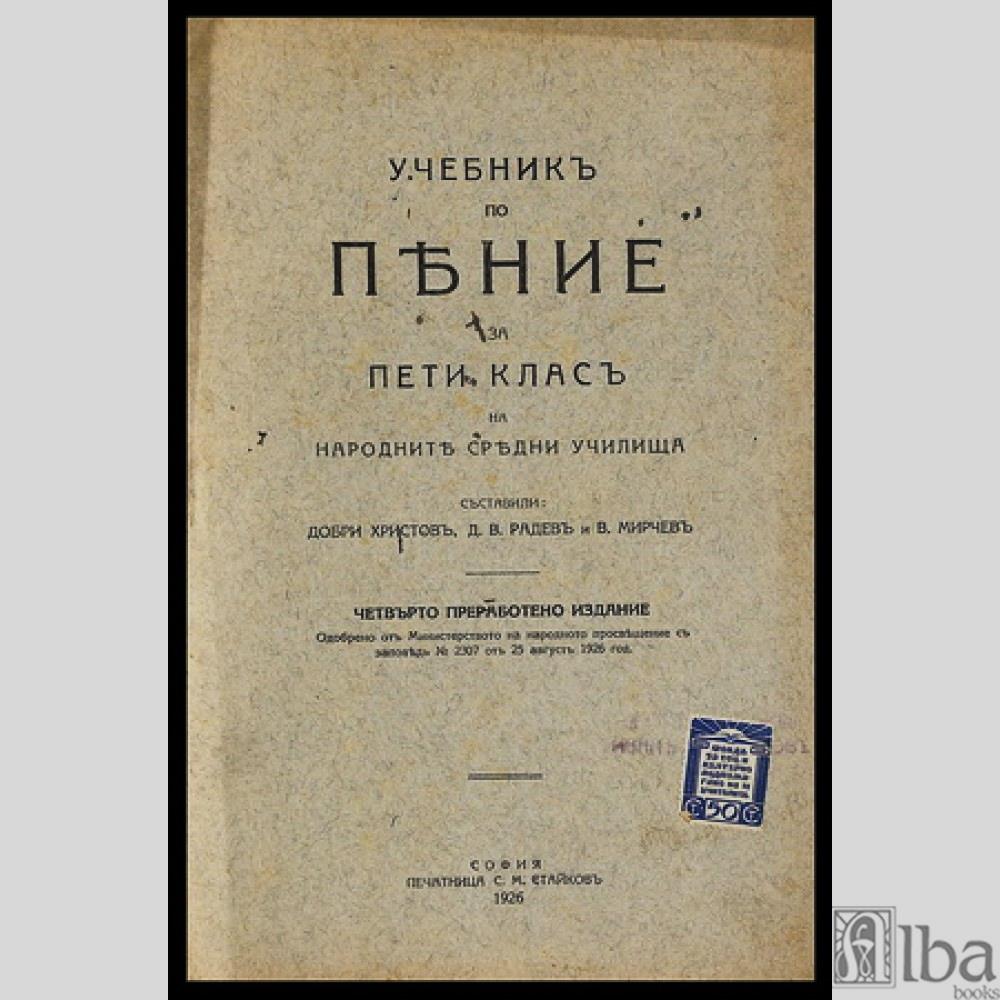 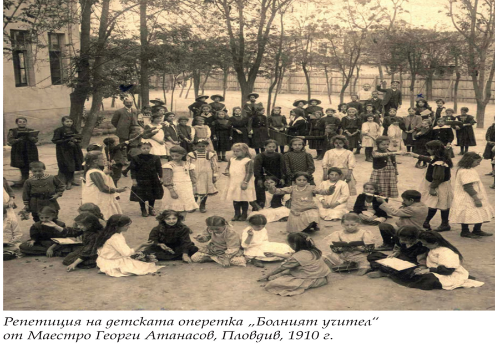 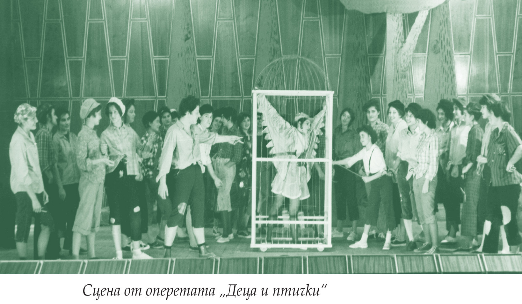 «Шуми Марица»
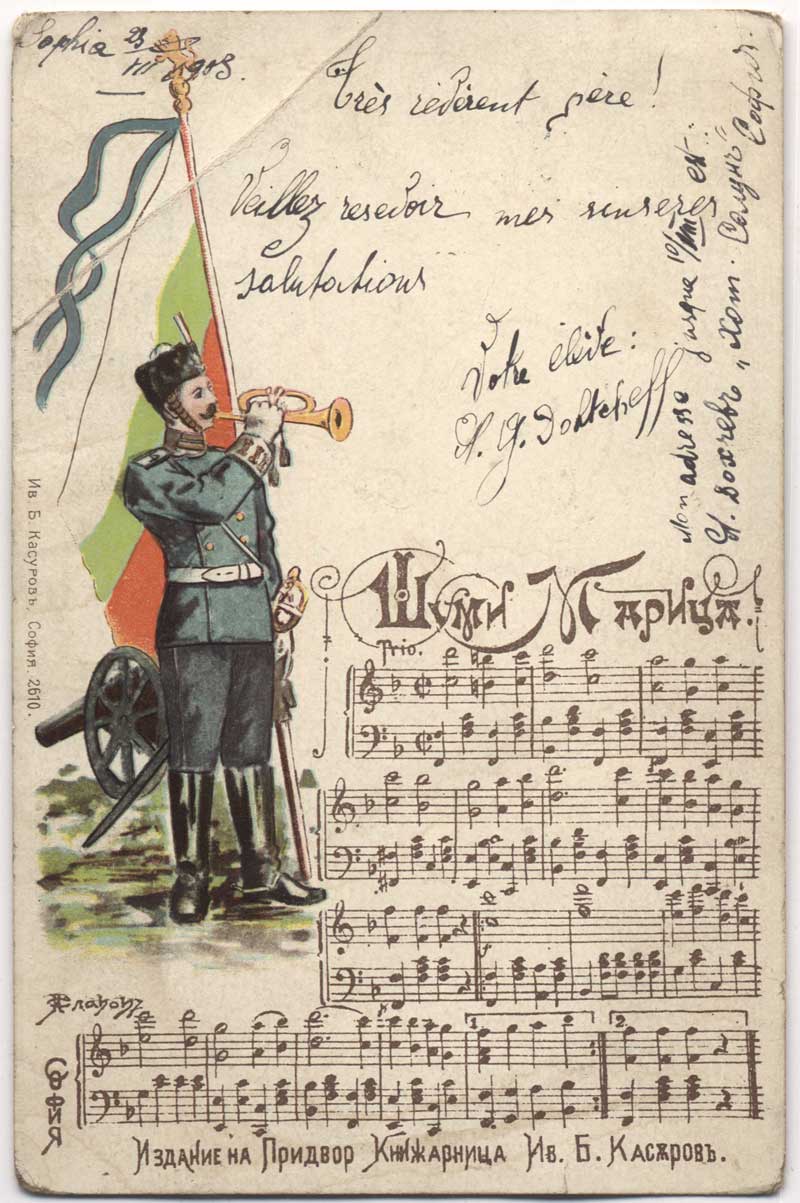 национален химн на България от 1879 до 1944 г. 
първоначалният текст на песента е написан от Никола Живков, главен учител във Велес, Тулча, Свищов и др. по време на Възраждането. 
след много варианти остава последната редакция на Иван Вазов от 1922 г.
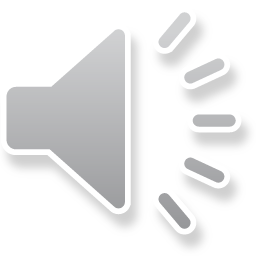 ХИМН НА РЕПУБЛИКА БЪЛГАРИЯ
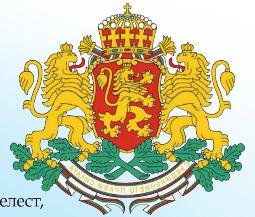 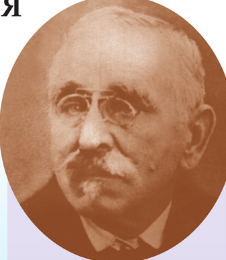 «Мила Родино» е национален химн на България от 1964 г. 
Основа на музиката и текста е песента  „Горда Стара планина“, написана от Цветан Радославов през 1885 г. Той я композира по пътя към бойното поле по време на Сръбско-българската война. Текстът е променян многократно, за последен път – през 1990 г.
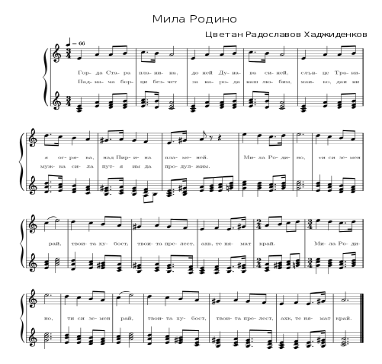 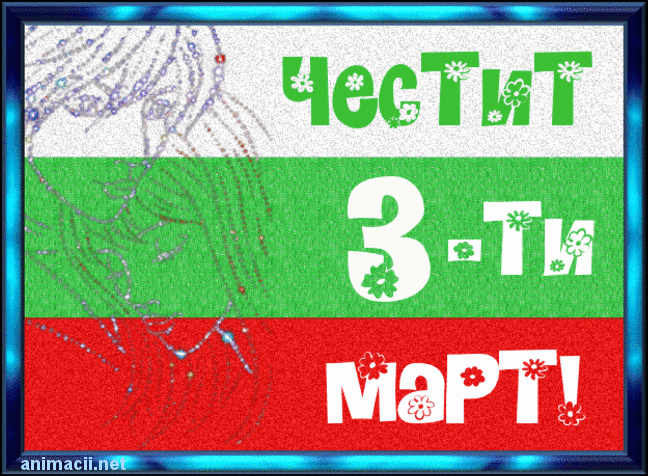